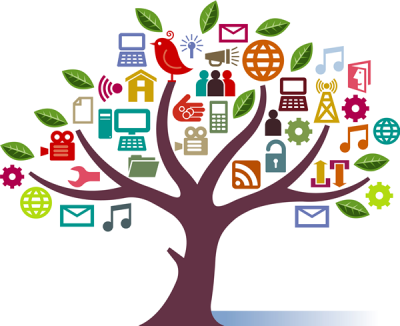 School Finance
New Clerk Academy Fall 2021
September 22 – Great Falls
September 23 – Missoula
September 30 – Billings
Karsen Drury, Cascade Schools
Lacey Porrovecchio, Bigfork Schools
Denise Williams - MASBO Executive Director
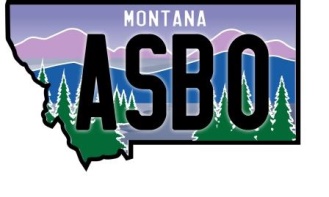 Agenda
Terminology and Concepts
Budgeted and Non-budgeted Funds
Budget Authority vs. Cash
Fund Balance, Operating Reserves, Reappropriation
Tips for Monitoring Finances
Expenditures: Budget vs. Actual
Funding Sources: Budget vs. Actual
Terminology and Concepts
Why do we use separate funds?
to account separately for resources affected by different types of spending restrictions
because financial reporting standards require it

Fund accounting
Each fund has a self-balancing set of accounts (debits = credits) to keep the cash flow, revenues, expenditures and equity segregated from the other funds. 
It is desirable to have as few funds as legal and sound administrative requirements make possible.
Terminology and Concepts20-9-201, MCA Fund Definitions
BUDGETED FUNDS
NON-BUDGETED FUNDS
Trustees must adopt a budget to spend money
Local property tax levies are a common revenue source
No budget is needed to spend money
Expenditures are limited to cash available in the fund        (20-9-210, MCA)
No tax revenues
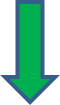 Voted Levy – hold an election to obtain voter approval
 
“Permissive” (non-voted) Levy - voter approval not required
Terminology and Concepts“Budget Authority” vs. “Cash”
BUDGET AUTHORITY
CASH
The actual amount of money you have on hand to spend!

Consider this:
“Not everyone pays their tax bill on time.”
(revenue doesn’t come in when you expect it to)

“Stuff happens!”
(unanticipated events = unanticipated expenditures
Budget amounts are estimates of what you intend to receive in revenue and what you intend to spend to operate the school for the year.

20-9-133, MCA:
Trustees must formally approve (adopt) an expenditure budget in order to spend money during the fiscal year (July 1 – June 30).
Total expenditures made (or liabilities incurred) during the year must be within the approved budget.
Terminology and Concepts“Budget Authority” vs. “Cash”
“Budget” means 
spending authority—
NOT “cash”!
Terminology and Concepts“Budget Authority” vs. “Cash”
BUDGET AUTHORITY
CASH
Actual Revenues Received
	State payments					$750,000
	Facilities use						     17,000
	Property Taxes					   173,000
	Total									$940,000

Actual Expenditures
	Salaries/Benefits				$755,000
	Textbooks/supplies				55,000
	Facilities maintenance		80,000
	Insurance								20,000
	Field trips/athletics				15,000
   	Total									$925,000

Change in cash balance		$ 15,000
Budgeted Revenues
	State payments						$750,000
	Facilities use				 			    15,000
	Property Taxes						  185,000
	Total										$950,000

Budgeted Expenditures
	Salaries/Benefits					$800,000
	Textbooks/supplies 					40,000
	Facilities maintenance			70,000
	Insurance								    20,000
	Field trips/athletics					20,000
   	Total										$950,000
Terminology and Concepts
Fund Balance
Fund Balance (cash + receivables – payables)
Beginning Fund Balance (July 1)	
+ Current Year Receipts
-  Current Year Expenditures
Ending Fund Balance (June 30)
Terminology and ConceptsFund Balance – Budget vs. Actual
Terminology and ConceptsFund Balance – Budget vs. Actual
Terminology and ConceptsFund Balance – Budget vs. Actual
Terminology and ConceptsFund Balance – Budget vs. Actual
$15,000 increase
Terminology and Concepts
“Fund Balance”, “Reserves” and “Reappropriation”
Fund Balance (cash + receivables – payables)
		Beginning Fund Balance 		 $  95,000
		+ Current Year Receipts		 $940,000
		-  Current Year Expenditures	 $925,000
		Ending Fund Balance		 $110,000
Reserves (keep for cash flow purposes)
Reappropriate
(reduces revenue 
requirement in
next year’s budget)
Return to state (General Fund only)
Terminology and Concepts
Operating Reserves
Terminology and Concepts
Operating Reserves
Adequate reserves
prevent cash
overdrafts
Terminology and Concepts
Operating Reserves
Reserves - year-end cash balances kept for cash flow
Terminology and Concepts
“Fund Balance”, “Reserves” and “Reappropriation” - Example
Fund Balance (cash + receivables – payables)
Beginning Fund Balance			$       95,000 
+ Current Year Receipts			       940,000
-  Current Year Expenditures		       925,000
Ending Fund Balance			$     110,000

Assume next year’s adopted budget is $ 975,000
	Operating reserves @ 10% = _________
Terminology and Concepts
“Fund Balance”, “Reserves” and “Reappropriation” - Example
Fund Balance (cash + receivables – payables)
Beginning Fund Balance			$       95,000 
+ Current Year Receipts			       940,000
-  Current Year Expenditures		       925,000
Ending Fund Balance			$     110,000

Assume next year’s adopted budget is $ 975,000
	Operating reserves @ 10% = $97,500
Terminology and Concepts
“Fund Balance”, “Reserves” and “Reappropriation” - Example
Fund Balance (cash + receivables – payables)
Beginning Fund Balance			$      95,000 
+ Current Year Receipts			      940,000
-  Current Year Expenditures		      925,000
Ending Fund Balance			$    110,000
$97,500
Reserves (keep for cash flow purposes)
Reappropriate
(reduces revenue 
requirement in
next year’s budget)
Return to state (General Fund only)
Terminology and Concepts
“Fund Balance”, “Reserves” and “Reappropriation”
Fund Balance Reappropriated 
		Ending Fund Balance
	-	Reserves               									  	
	=	Fund Balance Reappropriated
Used in place of new revenue to fund the ensuing year’s expenditure budget  
Reappropriation is mandatory after reserves are maximized
General Fund reappropriation is limited to 15% of the maximum budget (excess is remitted to the state)
Terminology and Concepts
“Fund Balance”, “Reserves” and “Reappropriation” - Example
Fund Balance Reappropriated 
	Ending Fund Balance								$  110,000
-	Reserves	             									  	         97,500
=	Fund Balance Reappropriated							?
Terminology and Concepts
“Fund Balance”, “Reserves” and “Reappropriation” - Example
Fund Balance Reappropriated 
Ending Fund Balance									$  110,000
-	Reserves	             									  	         97,500
=	Fund Balance Reappropriated    $    12,500
Terminology and Concepts
“Fund Balance”, “Reserves” and “Reappropriation” - Example
Fund Balance (cash + receivables – payables)
Beginning Fund Balance			$      95,000 
+ Current Year Receipts			      940,000
-  Current Year Expenditures		      925,000
Ending Fund Balance			$    110,000
$97,500
Reserves (keep for cash flow purposes)
$12,500
Reappropriate
(reduces revenue 
requirement in
next year’s budget)
Return to state (General Fund only)
Understanding Fund Balance Reappropriated
$975,000
Expenditure Budget = 
Funding Needs
 (revenue budget)
Understanding Fund Balance Reappropriated
$975,000
$12,500
Fund balance 
reappropriated = 
$ district already has
Understanding Fund Balance Reappropriated
$975,000
$962,500 new revenue needed
$12,500
Tips for Monitoring Finances
Tips for Monitoring Finances
Budget Funds
Budget vs. Actual
Expenditures
Revenues
State payments
Tax receipts
Non-budgeted Funds
Fund X15 Misc. Programs – grants
Request grant cash monthly
Monitor grant budget vs. actual expenditures